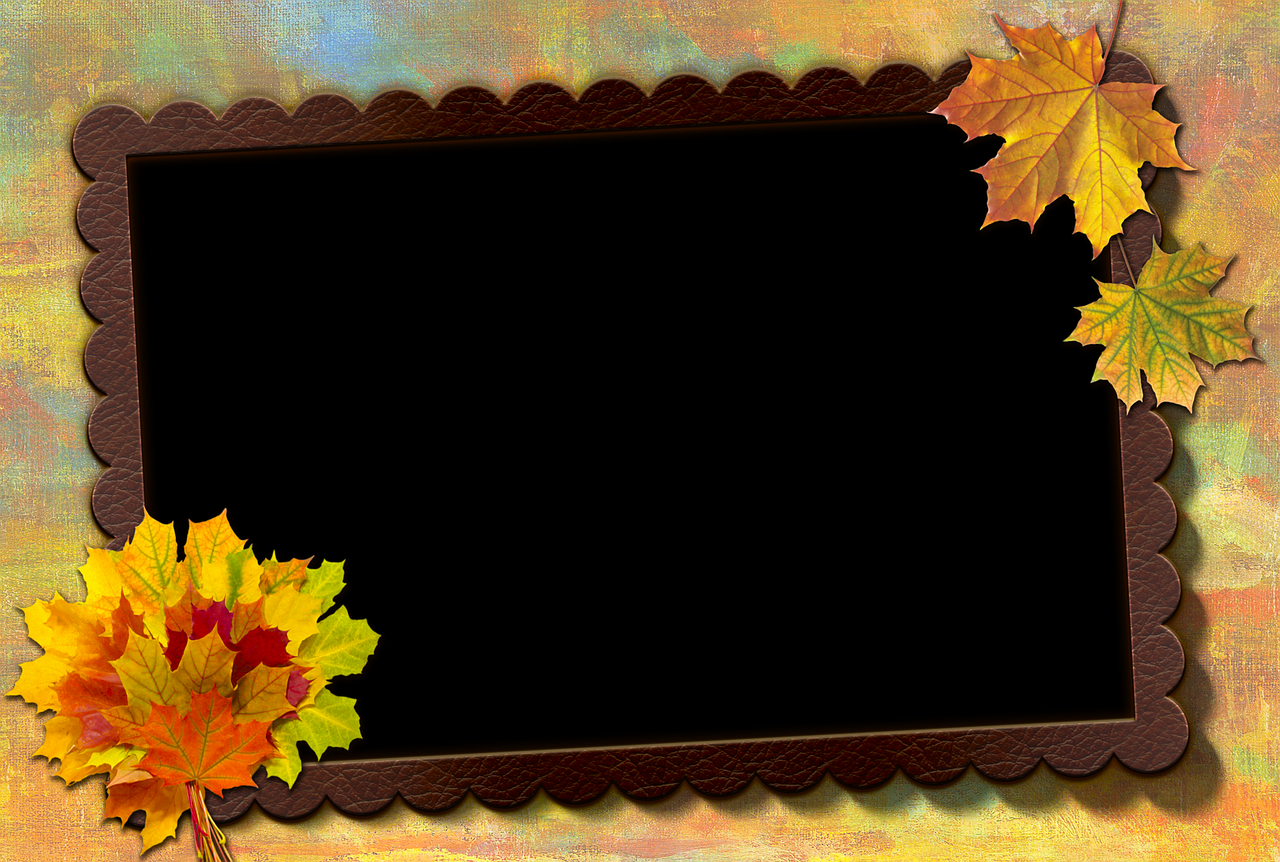 Логопедическая
  ВИКТОРИНА
Составила: учитель-логопед
Ужинова Диана Владимировна.
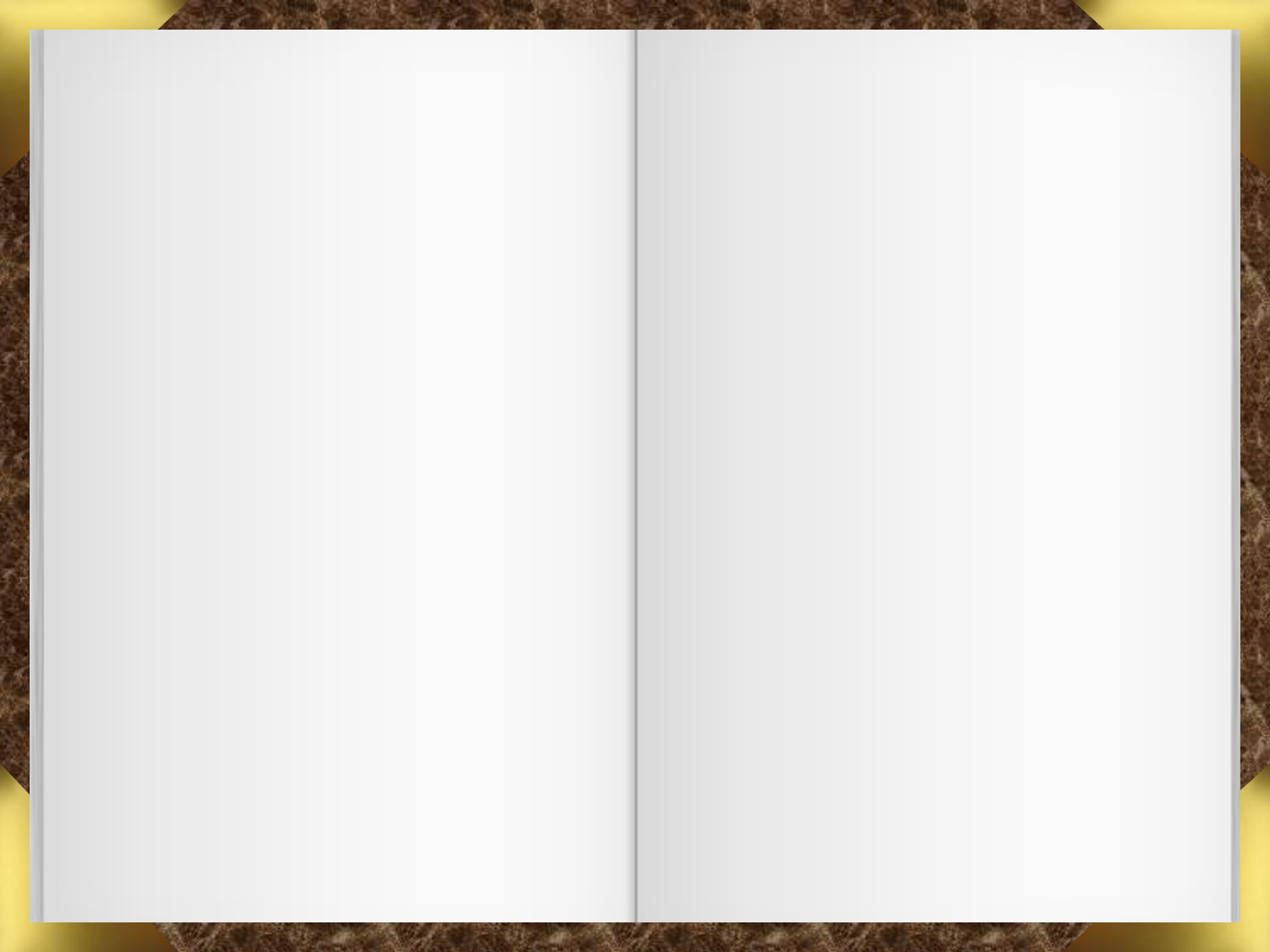 Леонид Пантелеев
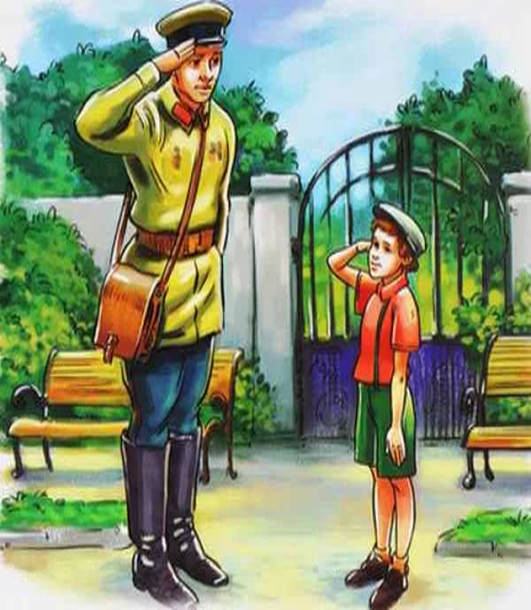 ЧЕСТНОЕ СЛОВО
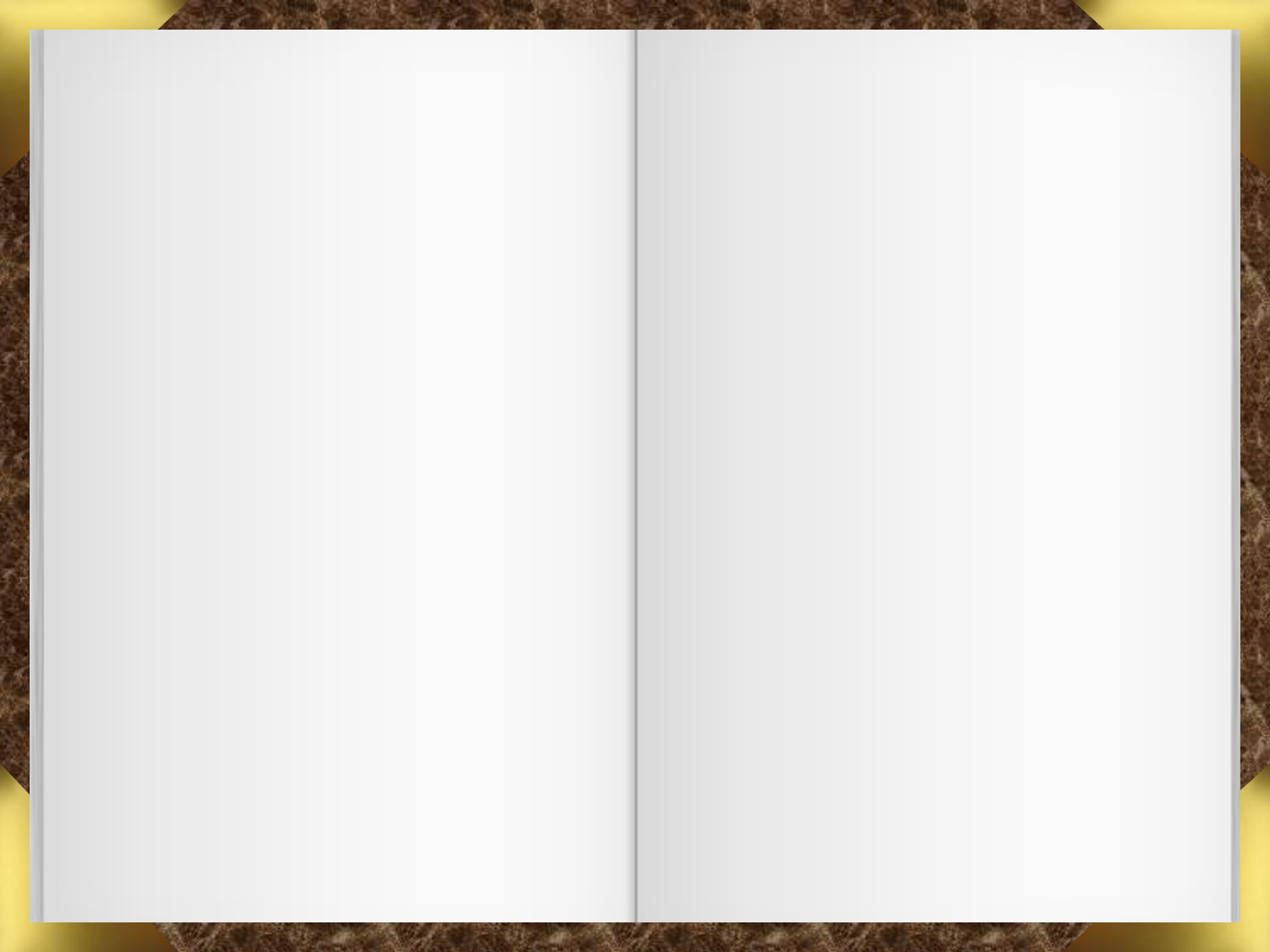 ПРАВДА
ЛЖИВОСТЬ
ПОРЯДОЧНОСТЬ
СОВЕСТЬ
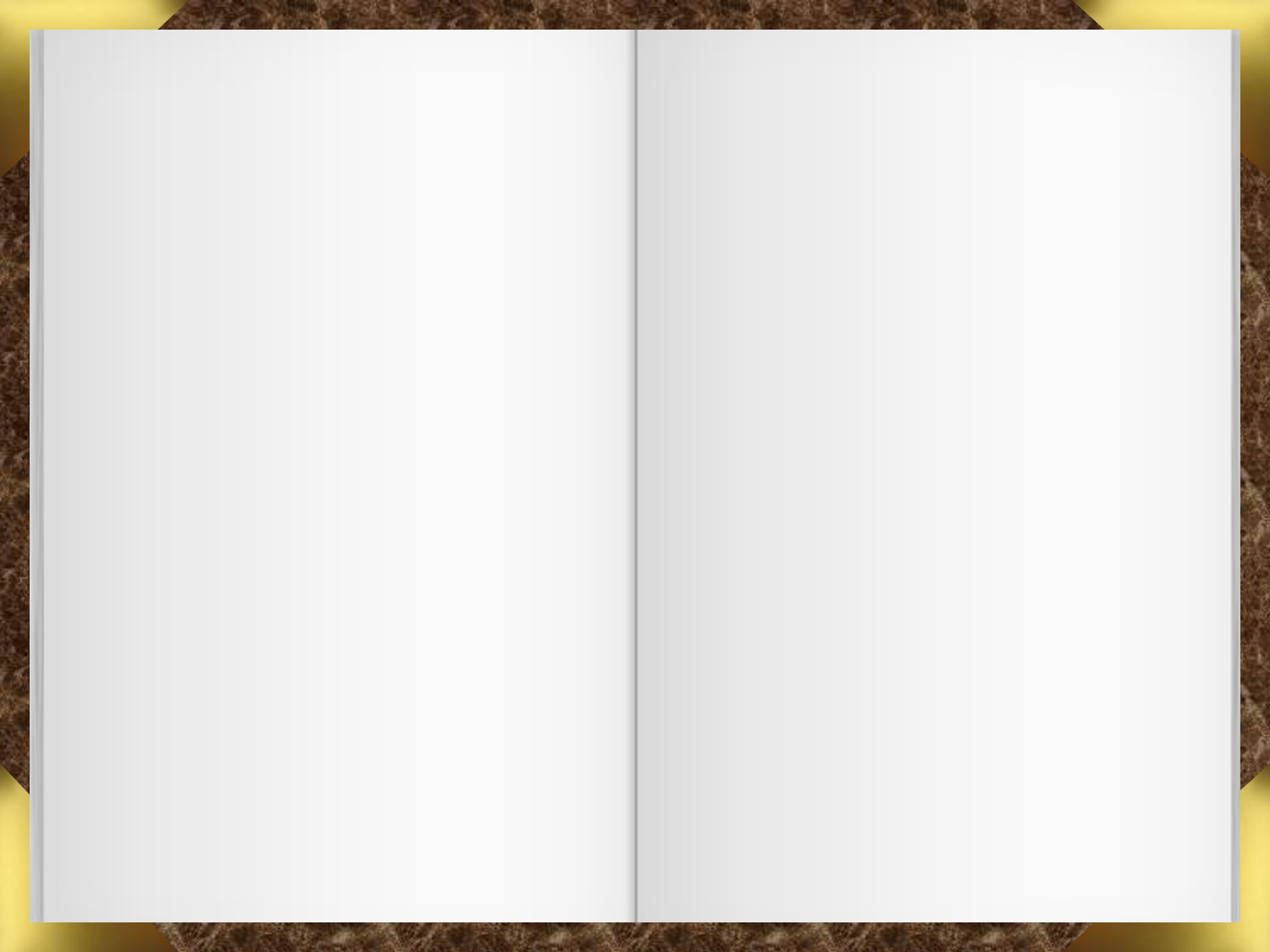 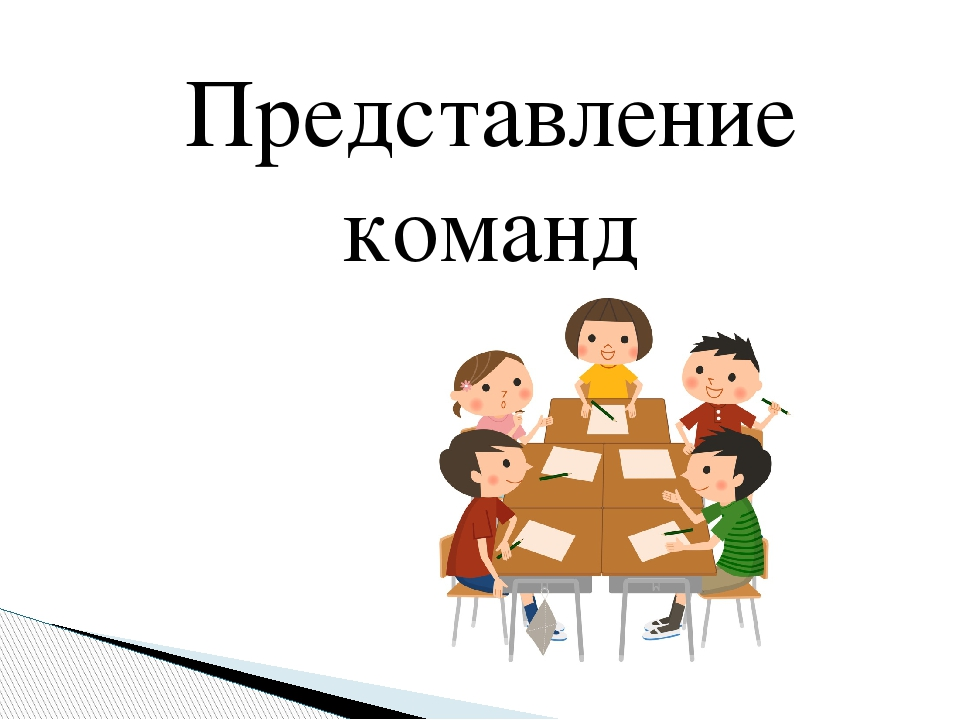 Представление 
команд
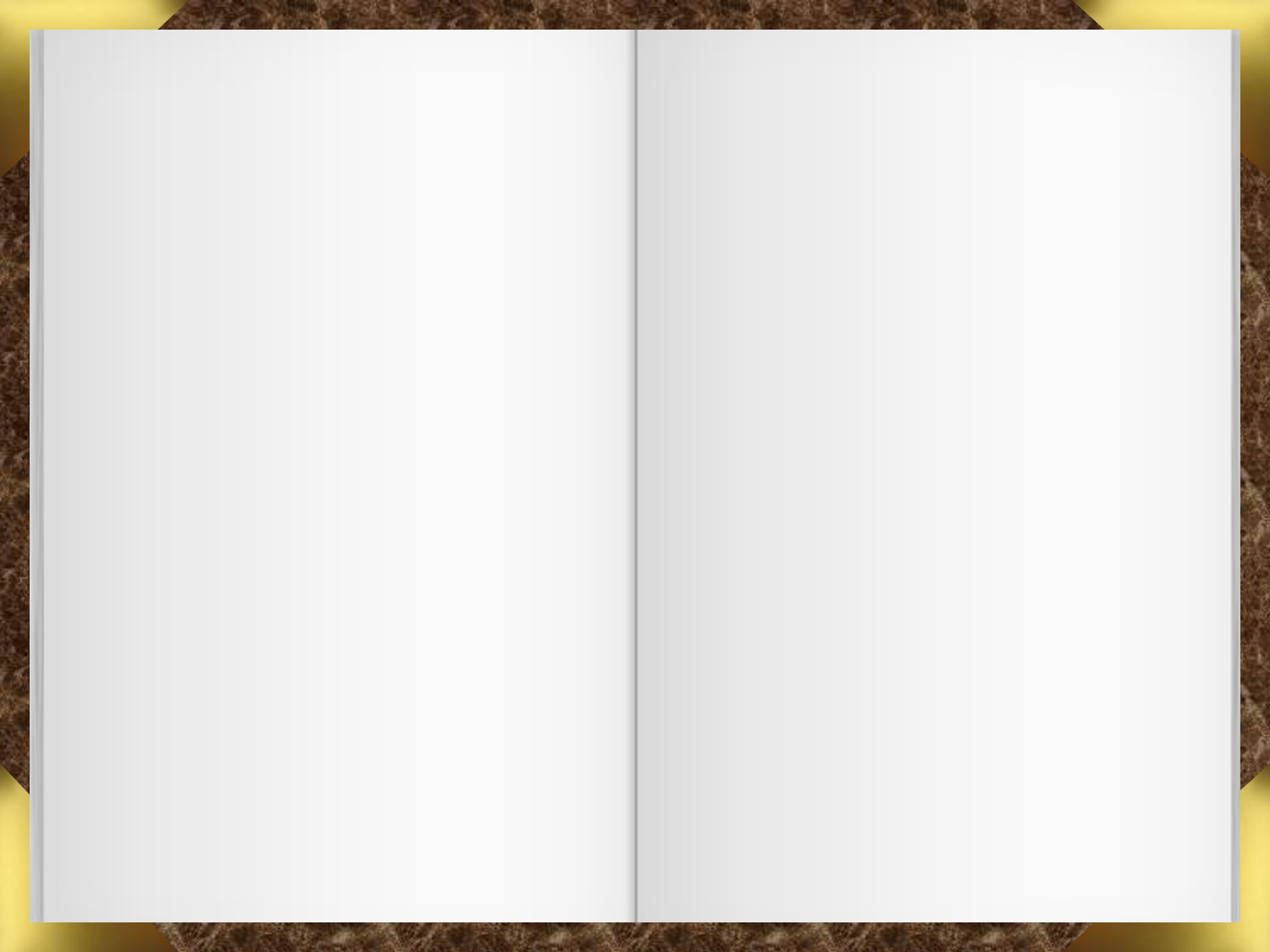 ПРАВИЛА  викторины
Правильный ответ: 
проверяем, если верно ставим +
Скорость: 
поднимаем руку +
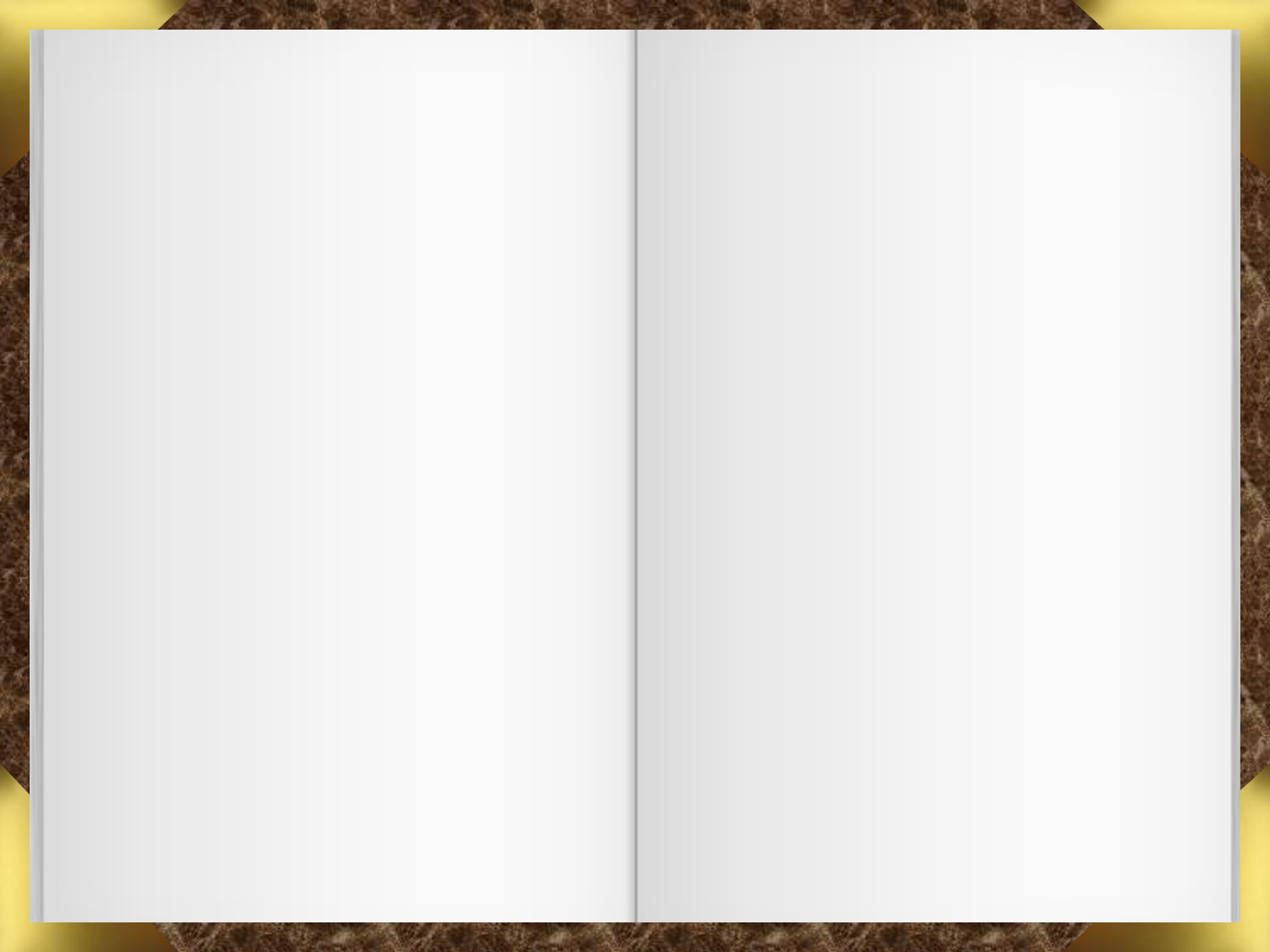 РАЗМИНКА
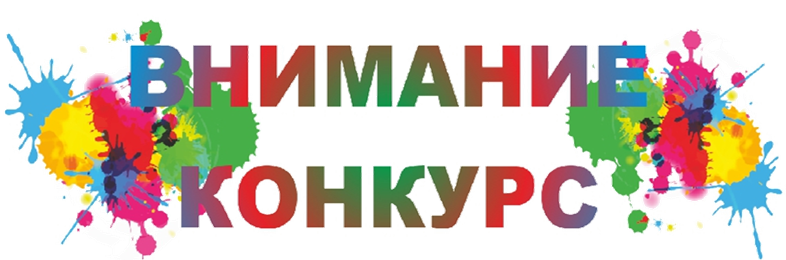 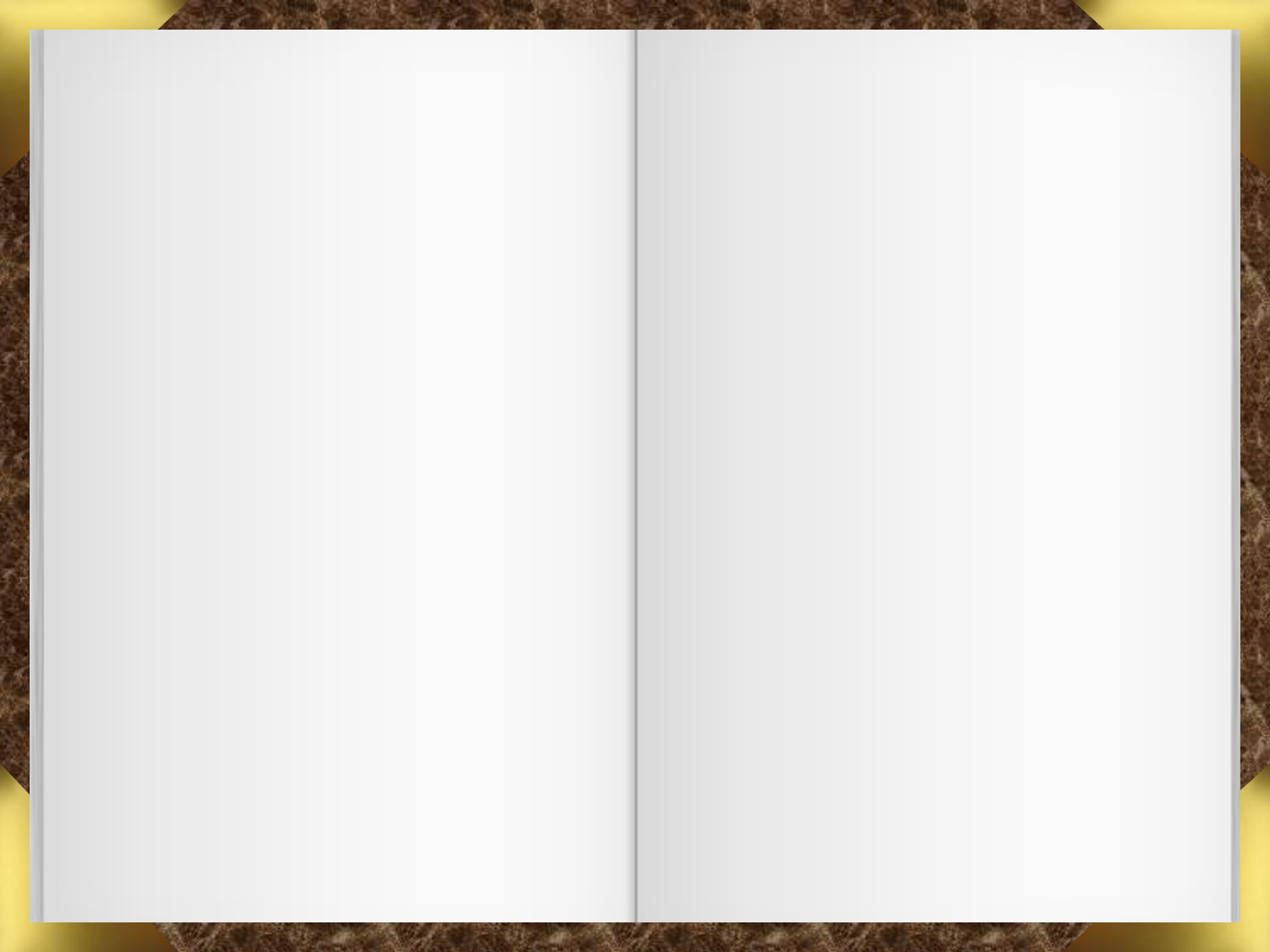 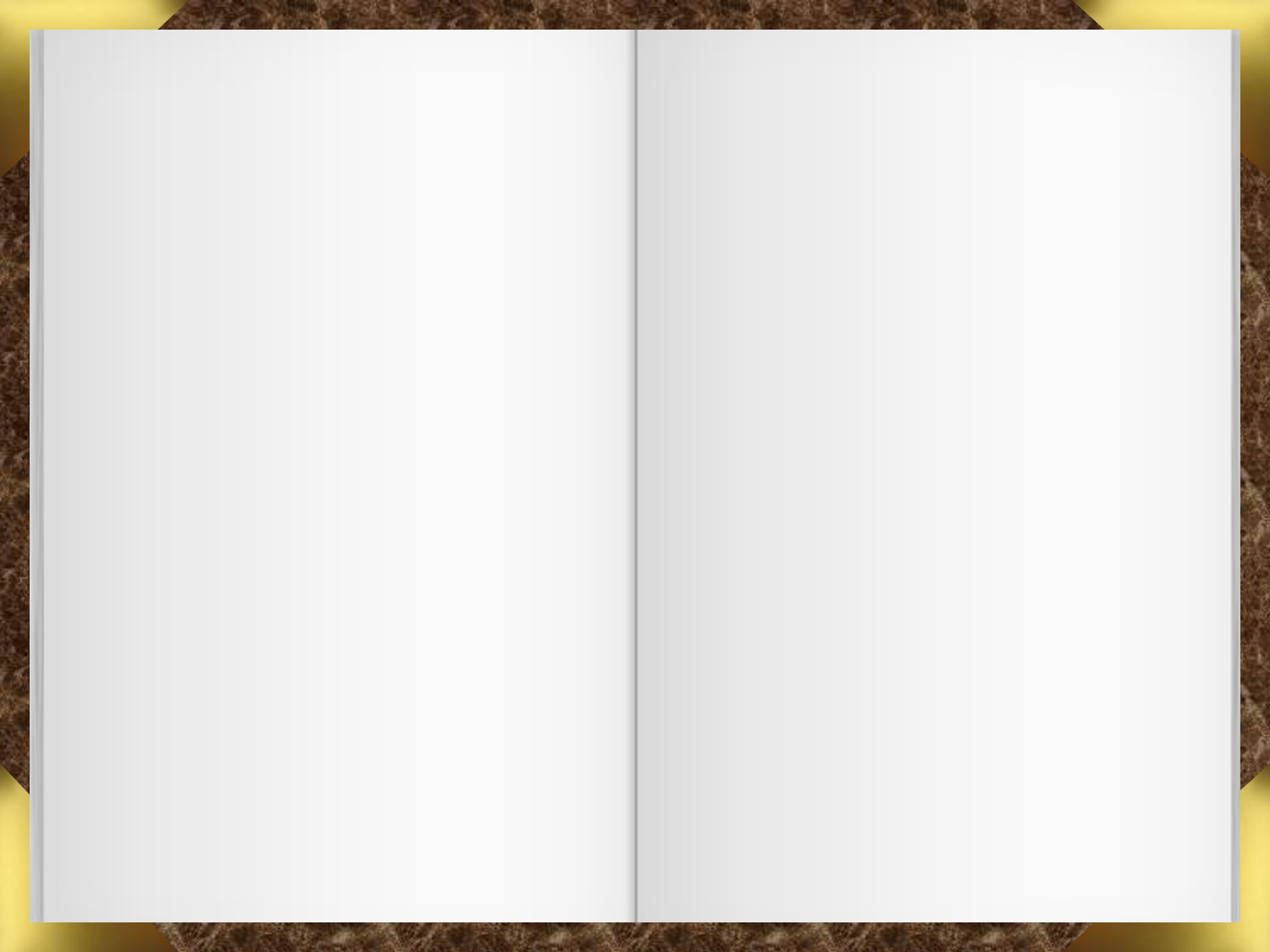 Раз словечко,
два
словечко!
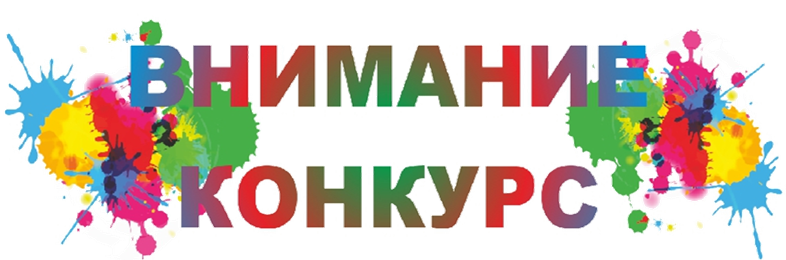 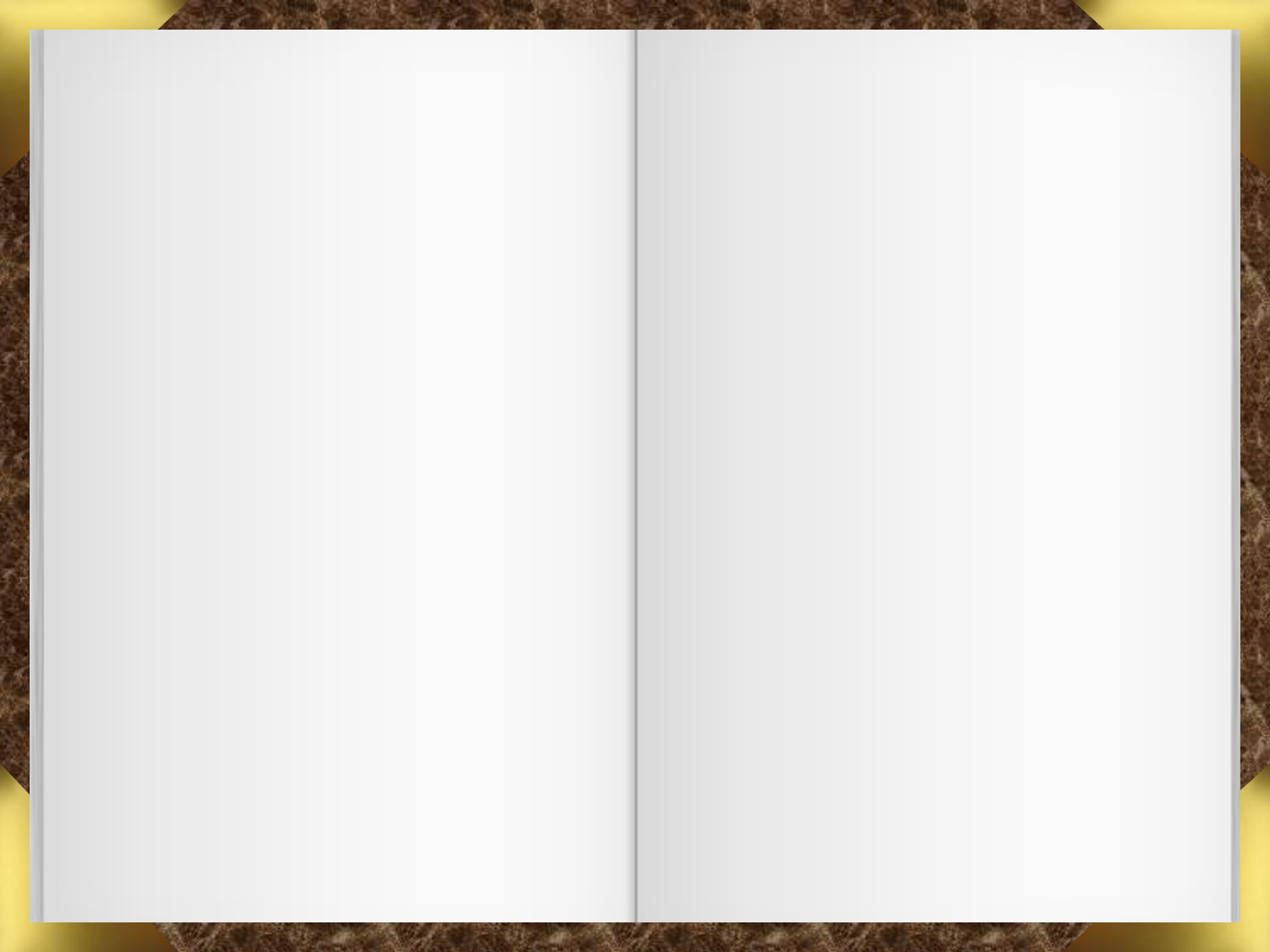 Корень мой находится
 в "цене" ,
    в "очерке" найди приставку мне.
Суффикс, окончание в "тетрадке" вы встречали,
вся же – в дневнике 
я и в журнале.
ОЦЕНКА
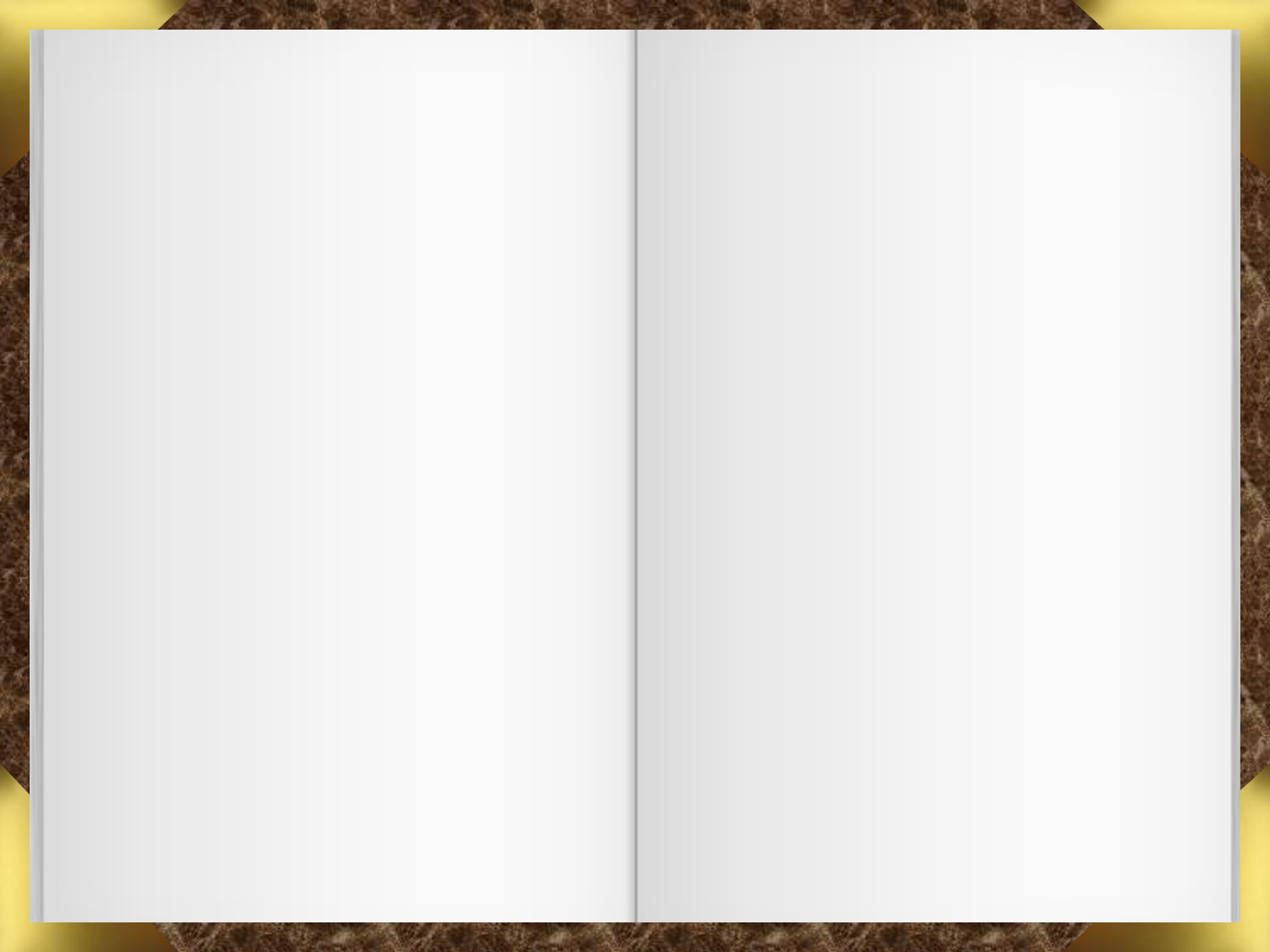 Цифровое
ЧТЕНИЕ
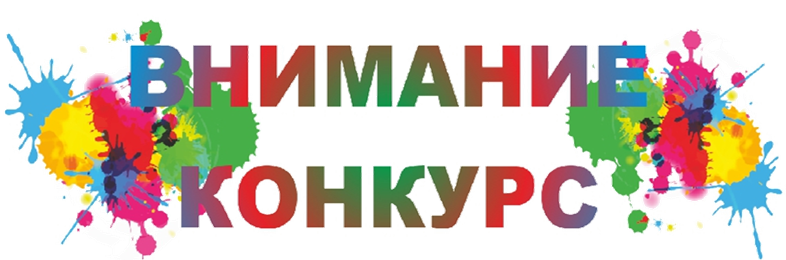 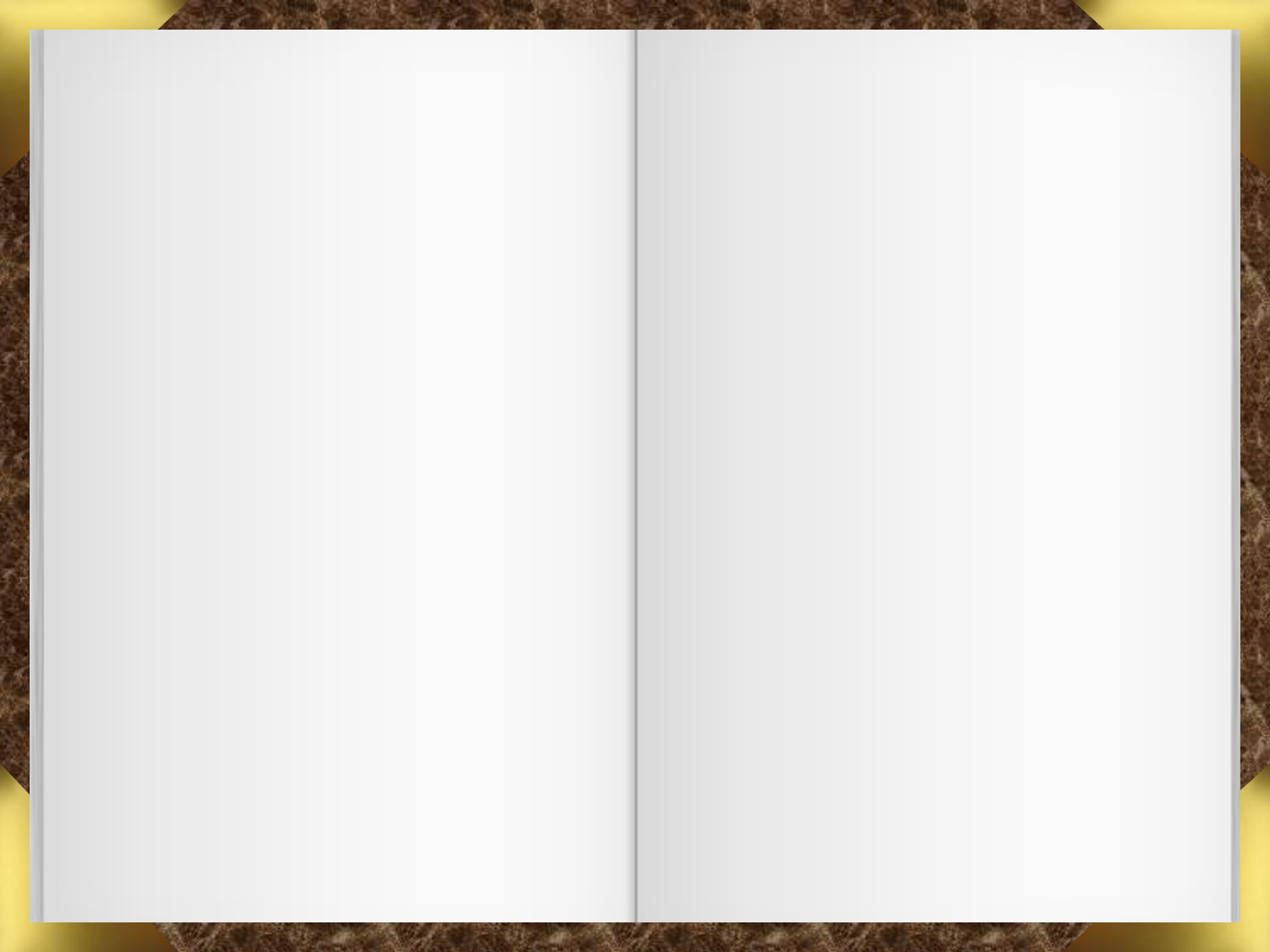 Вся семья идёт гулять по столице и опять предварительно выбирает место для отдыха.
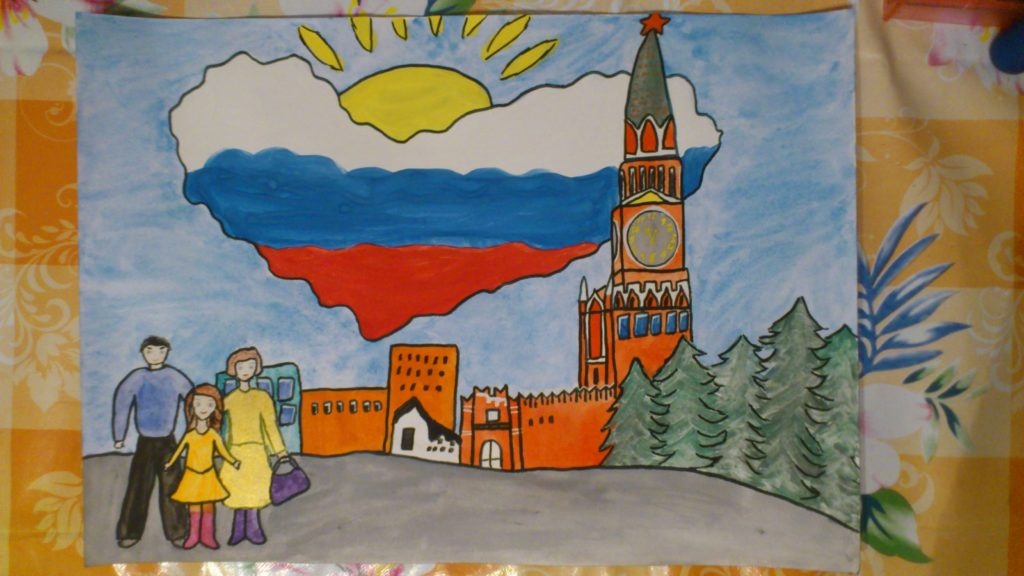 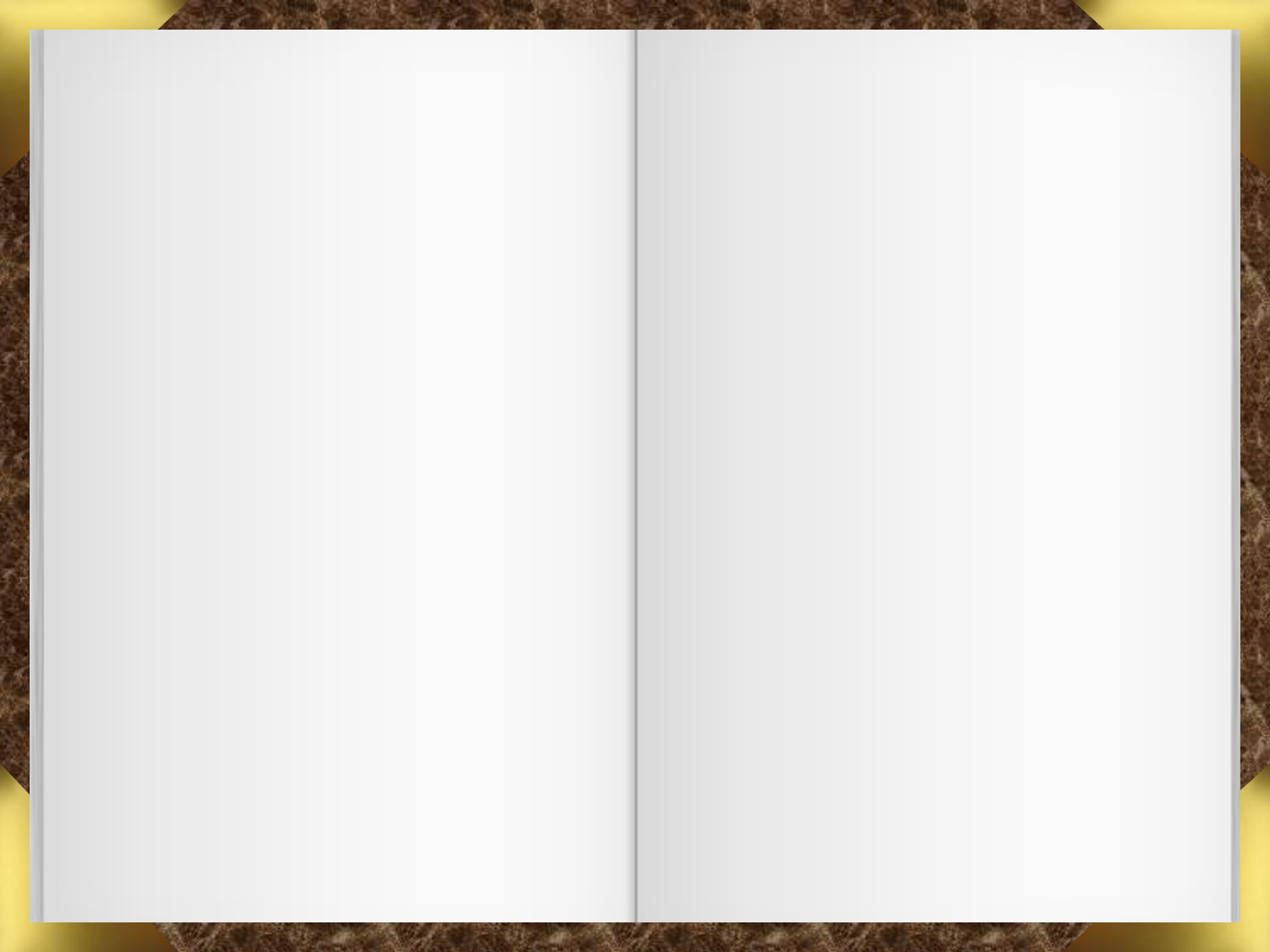 Настоящий
ЧЕЛОВЕК . ?
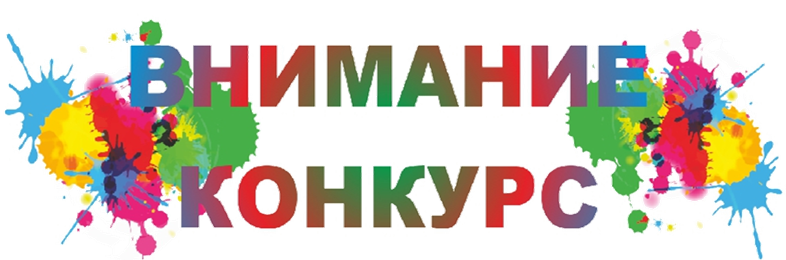 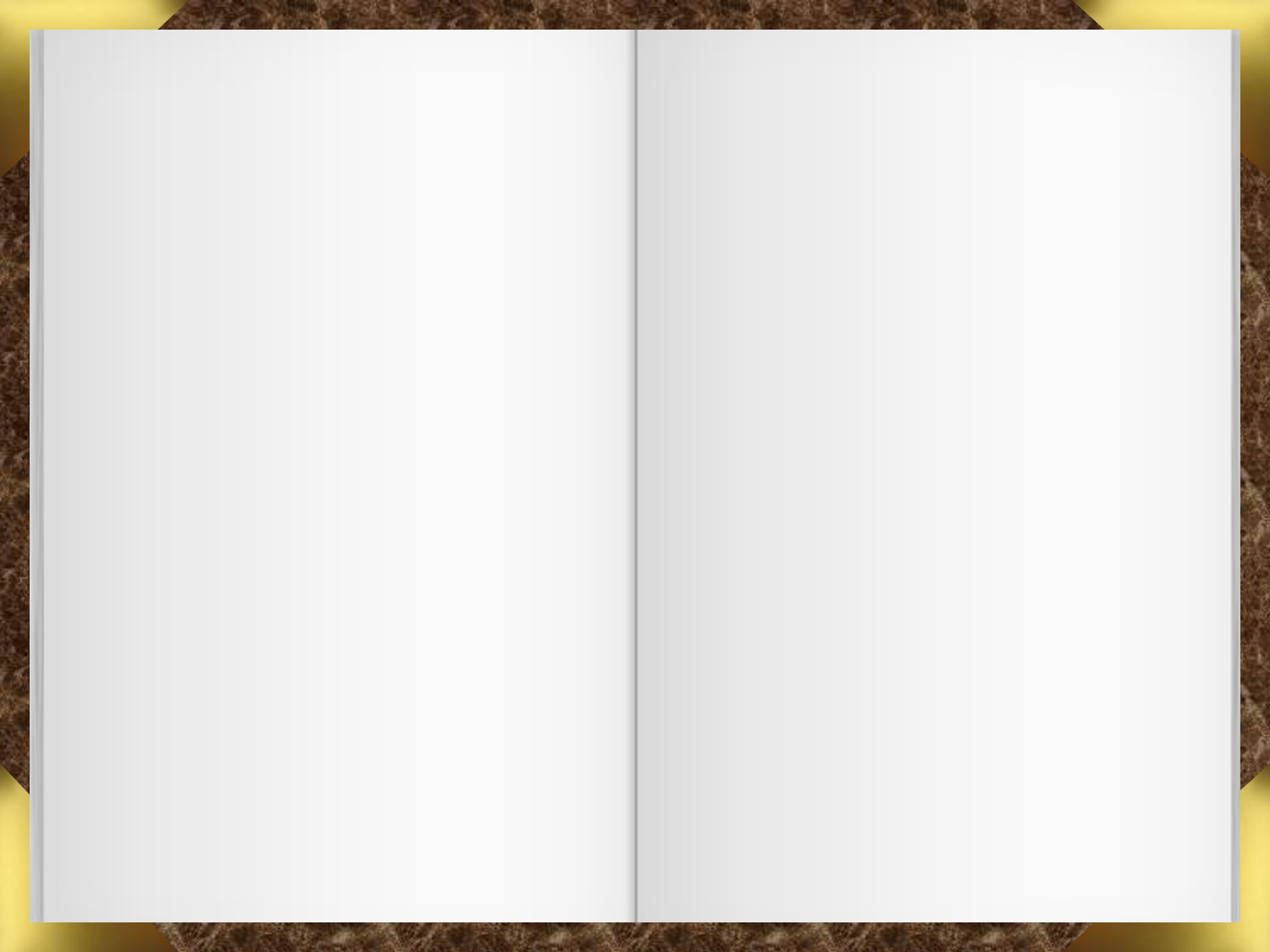 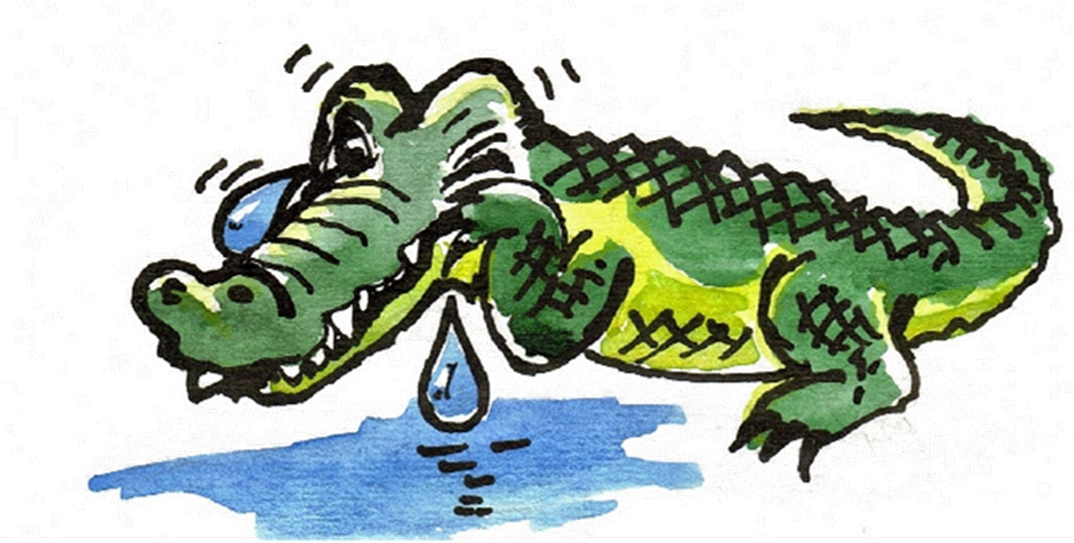 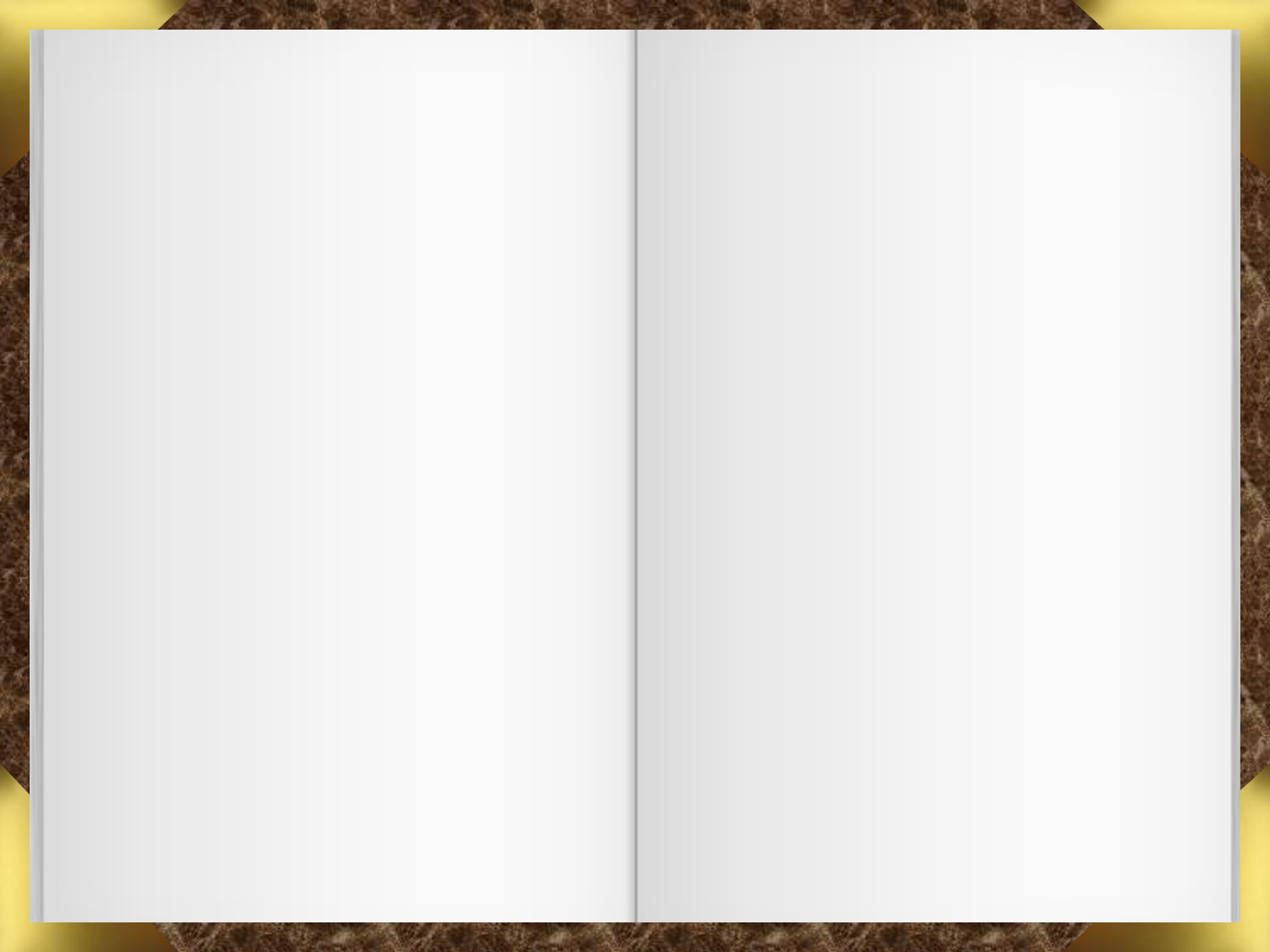 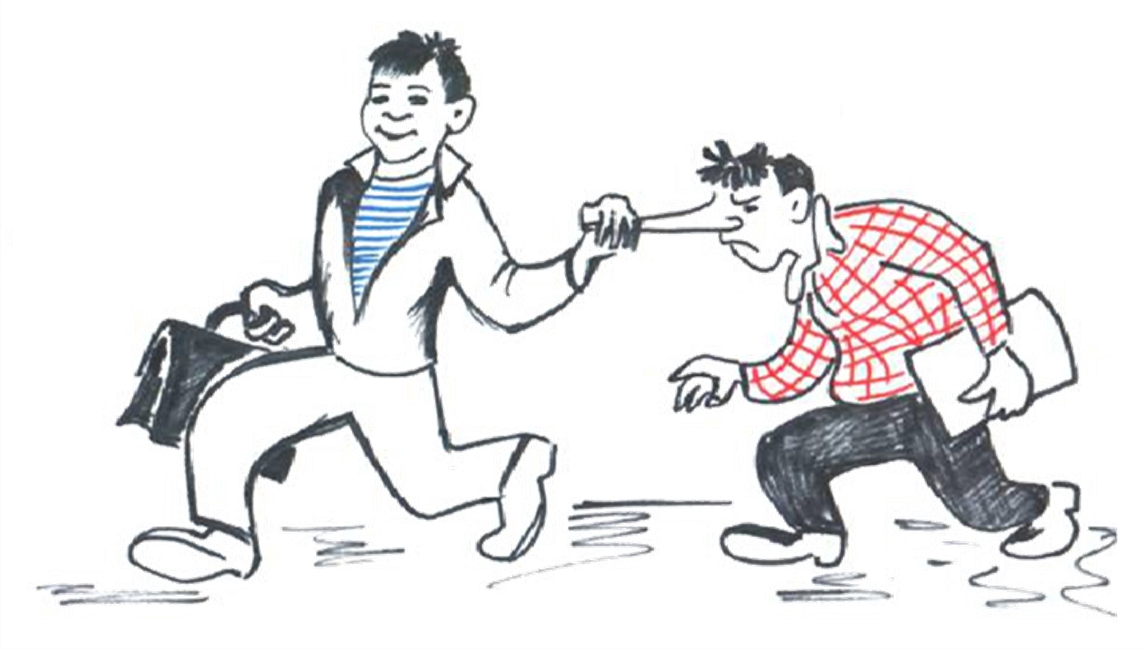 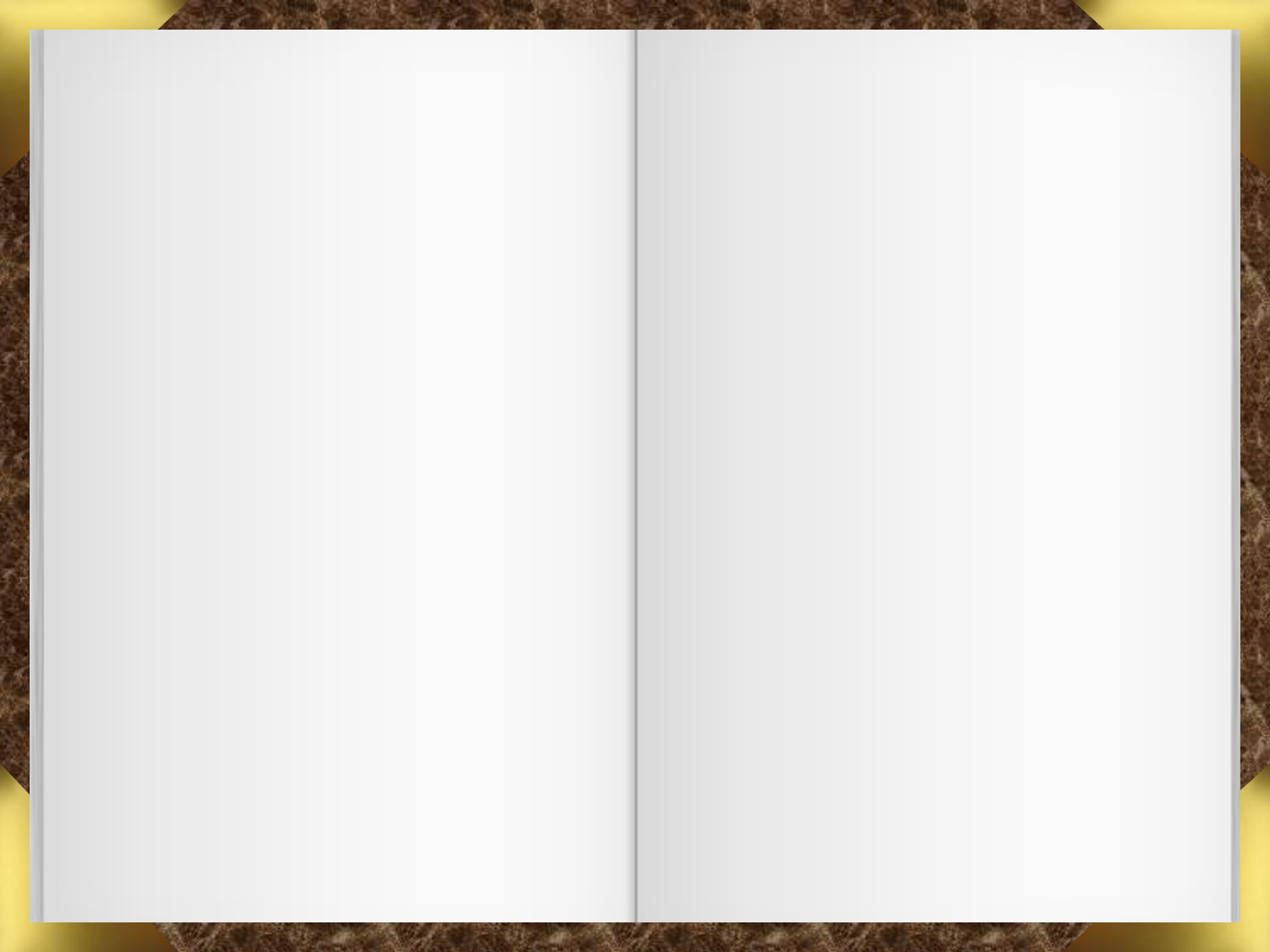 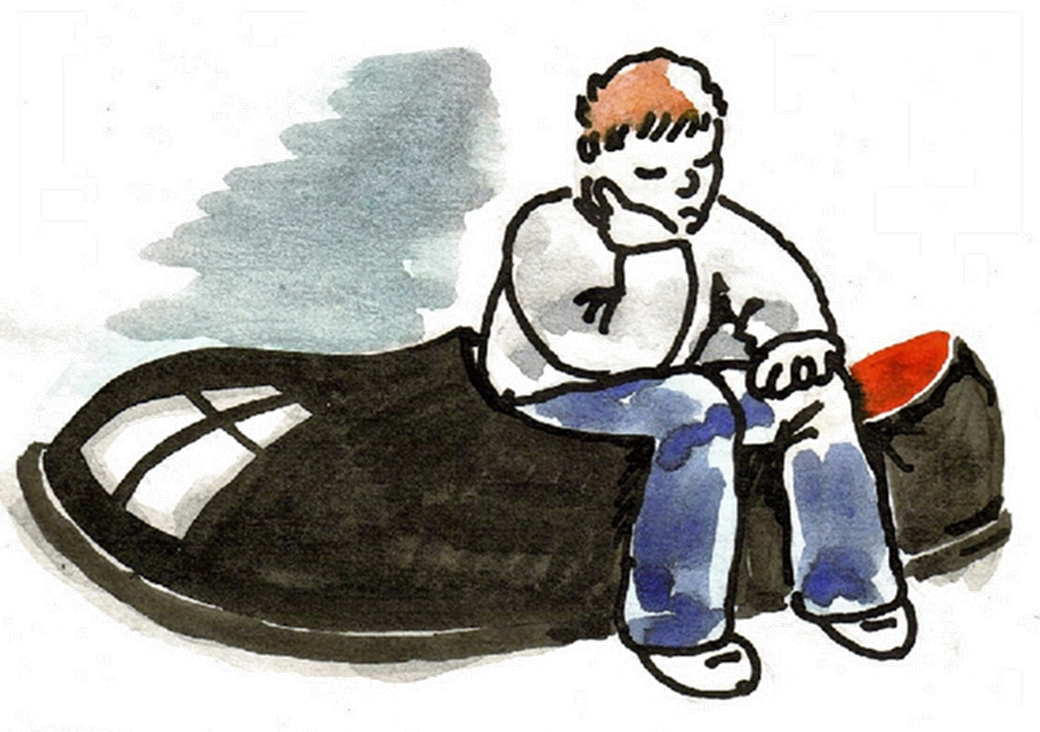 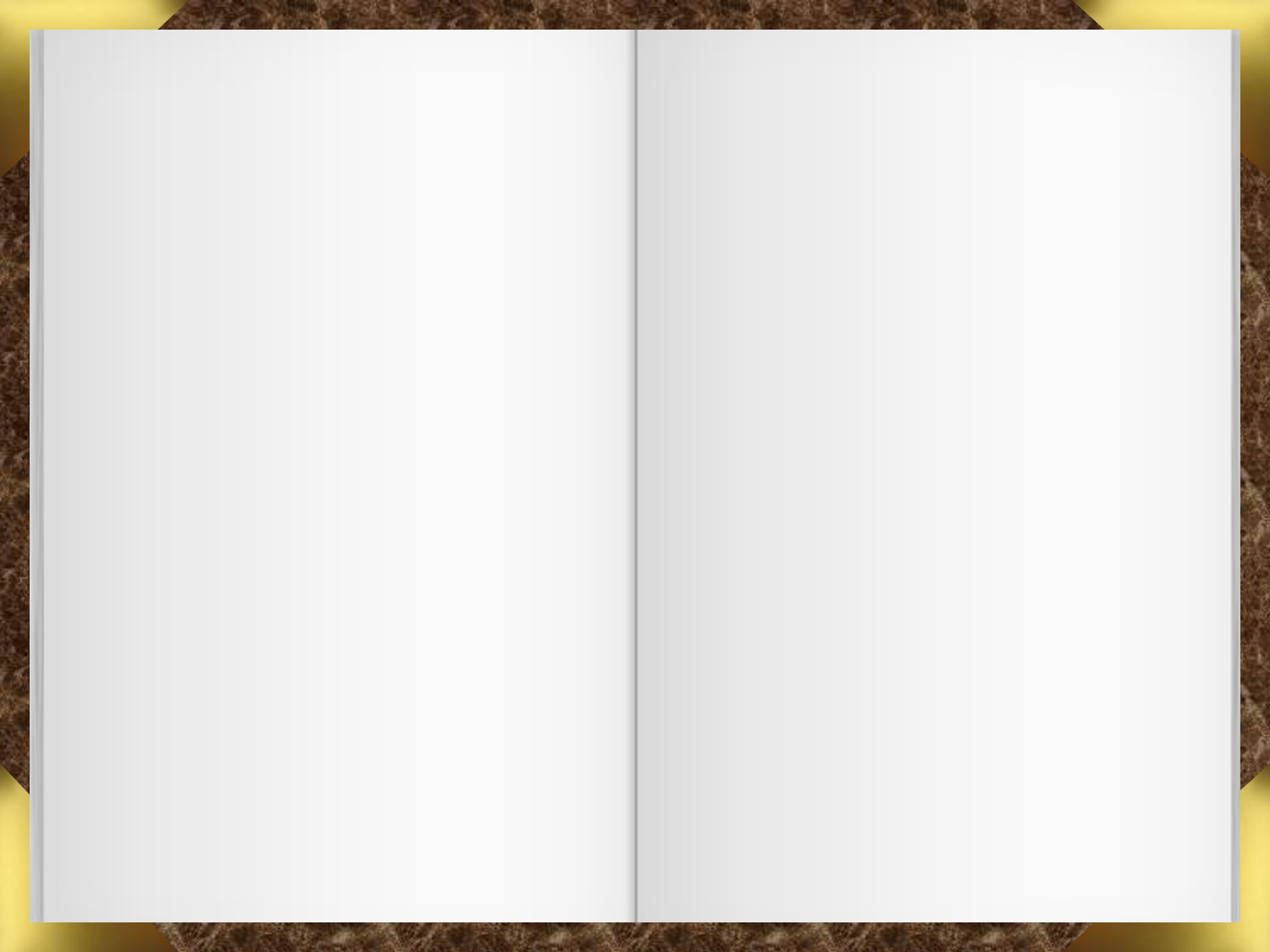 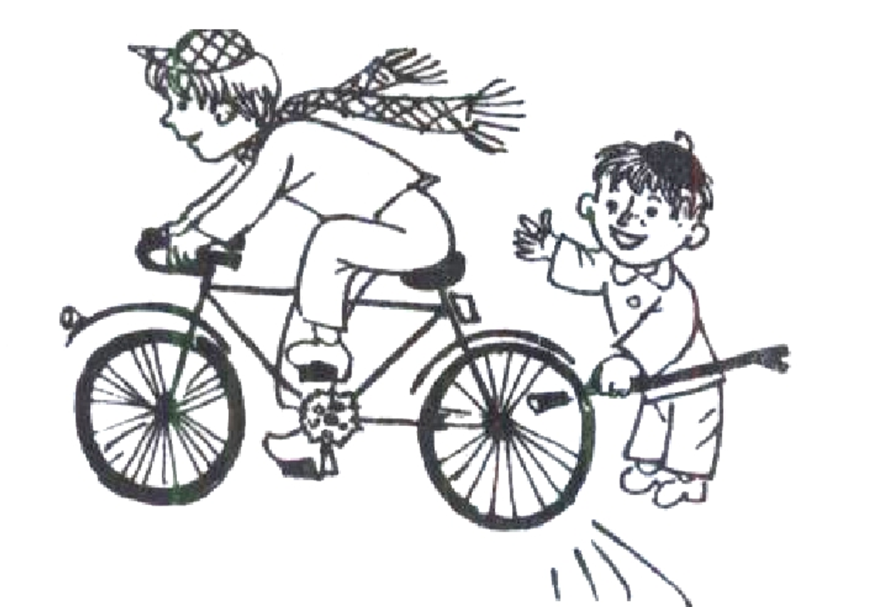 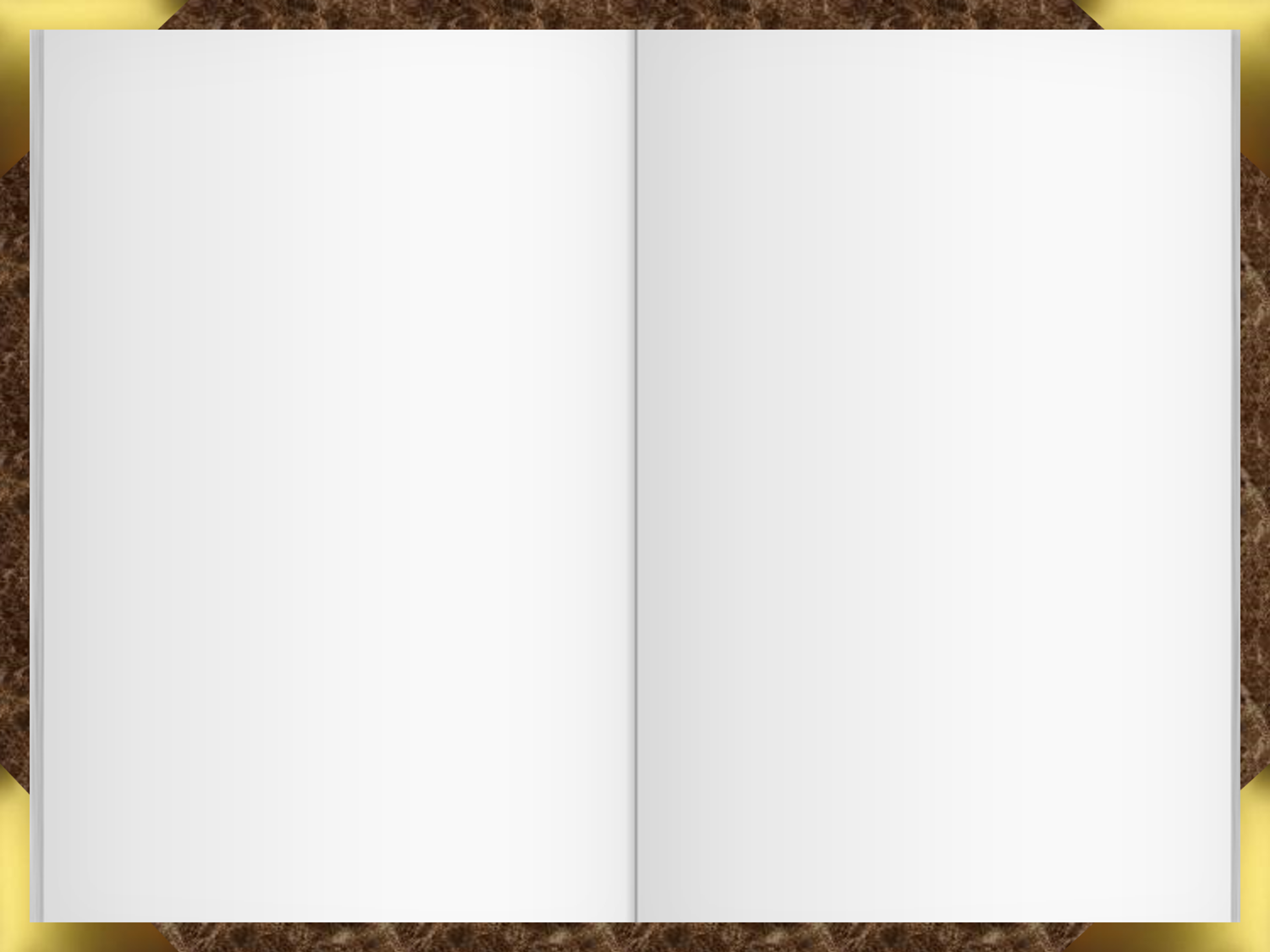 навредить
обмануть
ошибиться
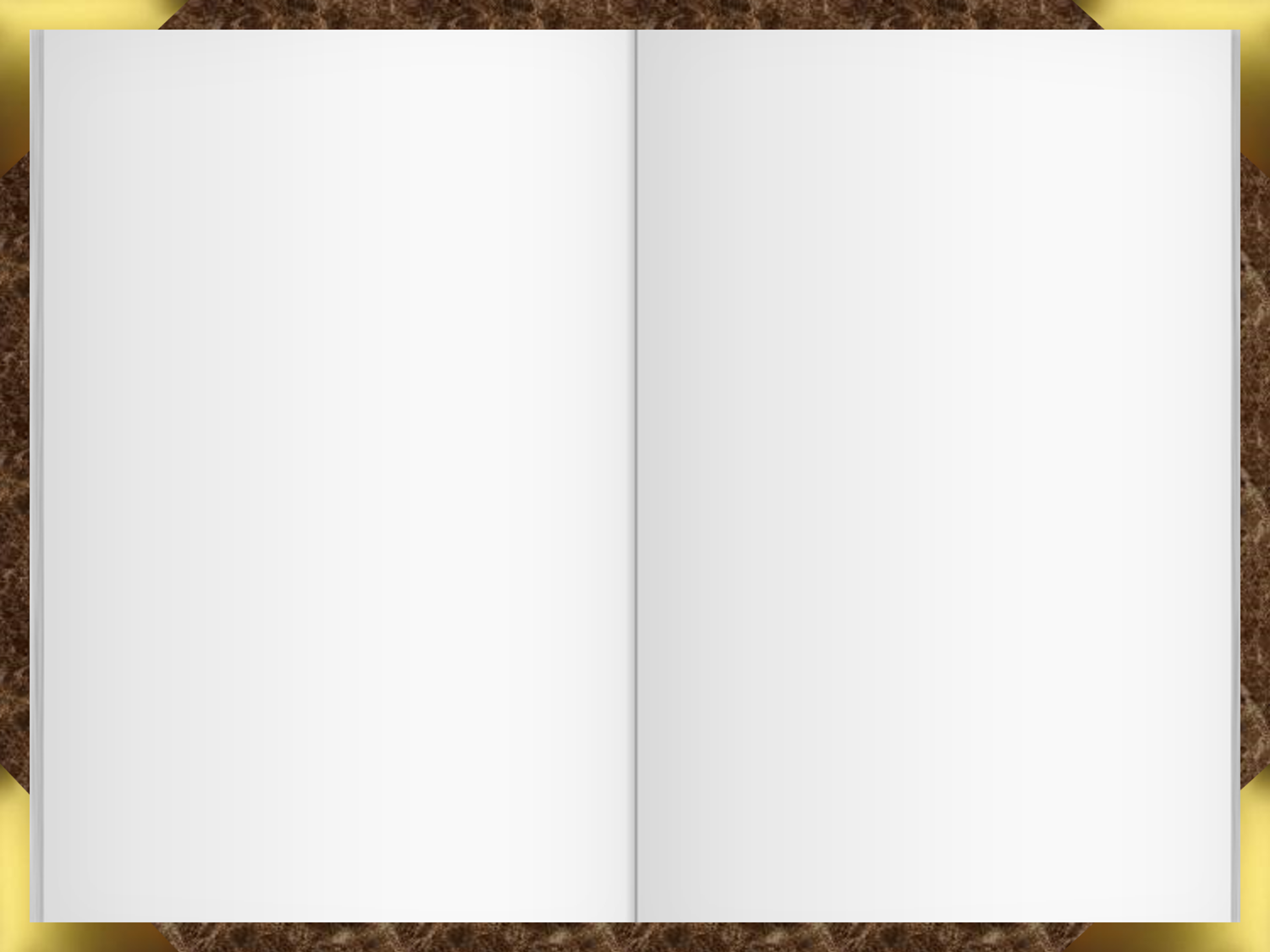 сказать правду
навредить
поддержать
обмануть
помочь
ошибиться
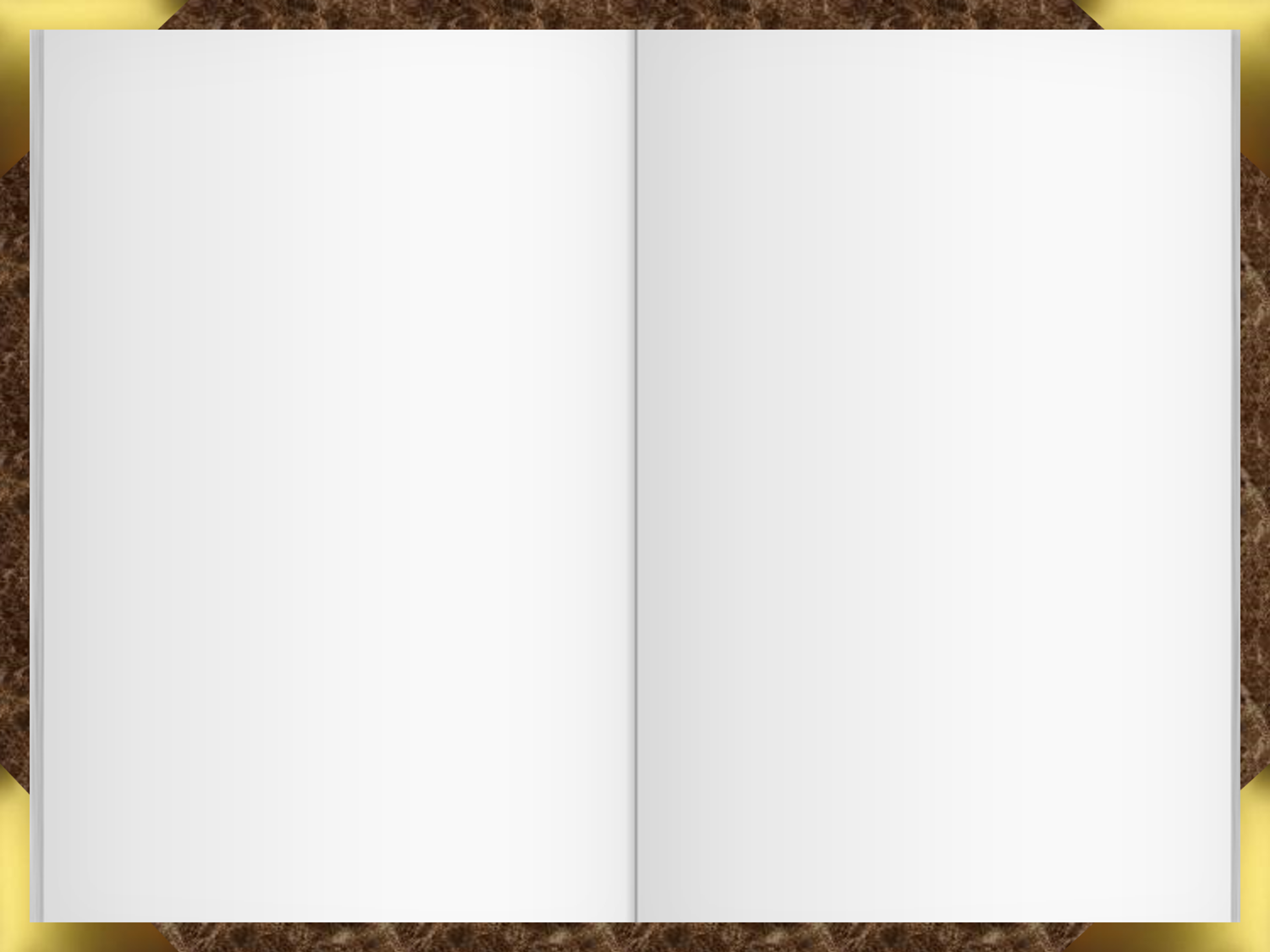 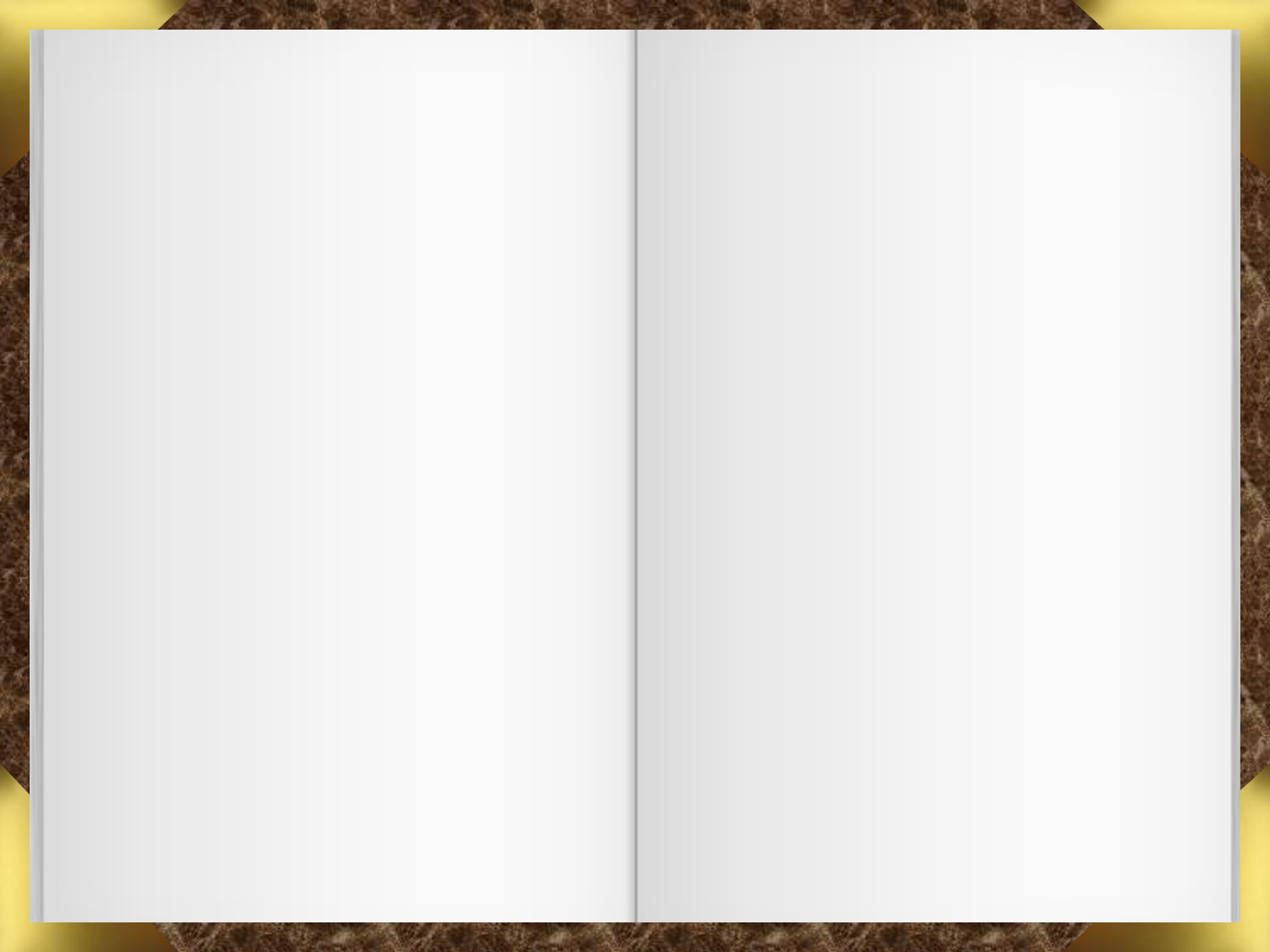 Достоин
уважения!
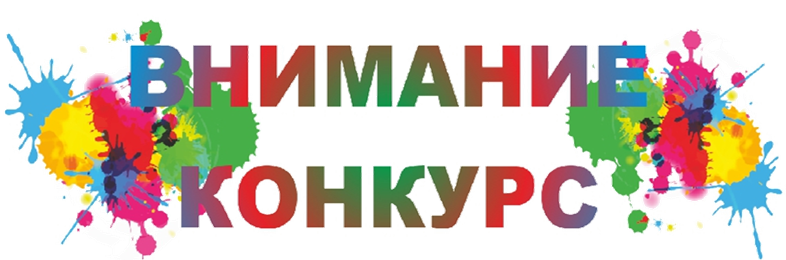 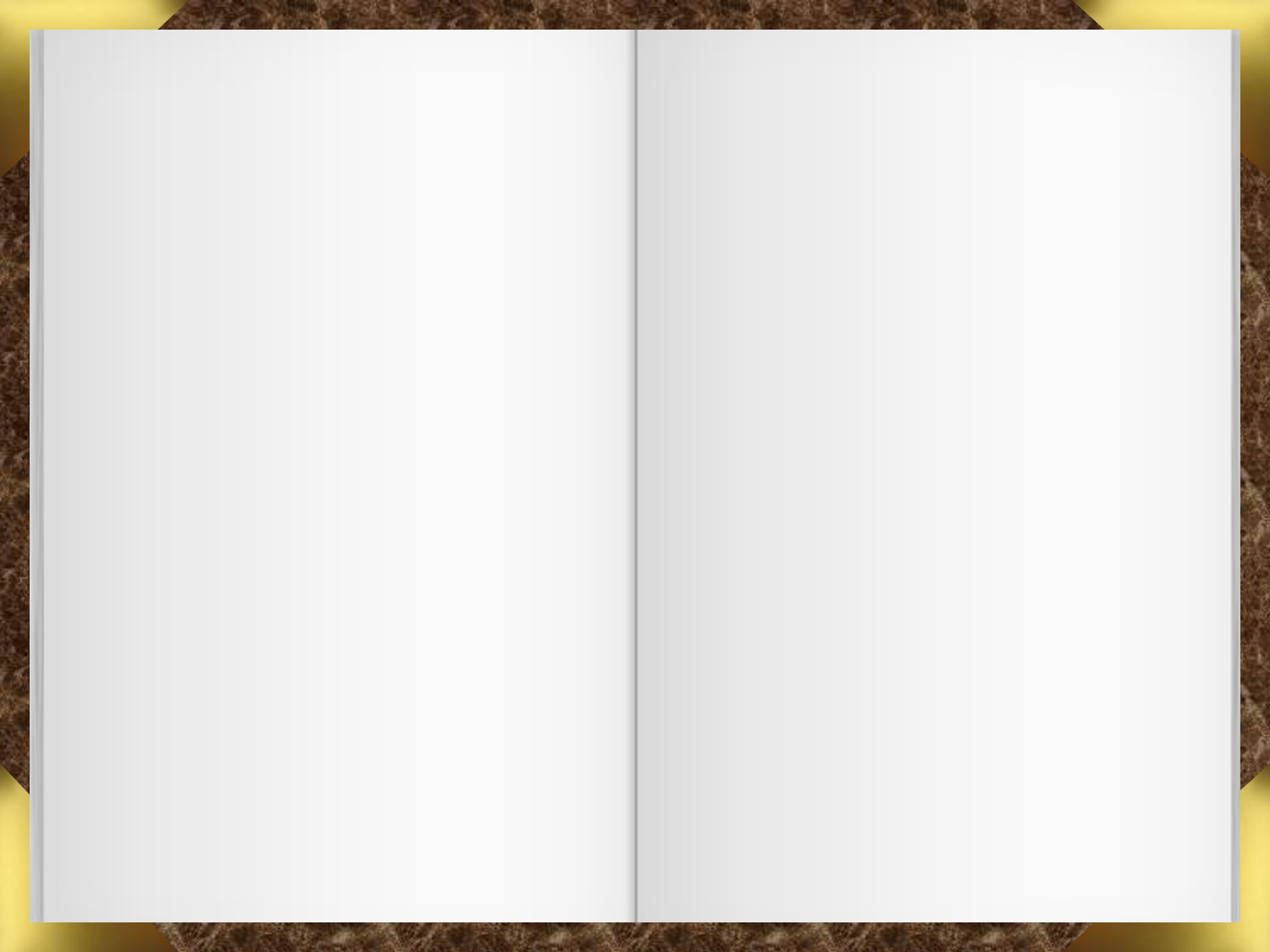 Реальные события из детства автора…..

Вспомнилось, как мальчиком я гулял с нянькой в этом саду и как подбежали ко мне мальчики старше меня и предложили играть с ними «в войну». Сказали, что я – часовой, поставили на пост около какой-то сторожки, взяли слово, что я не уйду, а сами ушли и забыли обо мне. А часовой продолжал стоять, потому что дал «честное слово». Стоял и плакал, и мучился, пока перепуганная нянька не разыскала его и не увела домой. Так получился рассказ «Честное слово».
Леонид Пантелеев
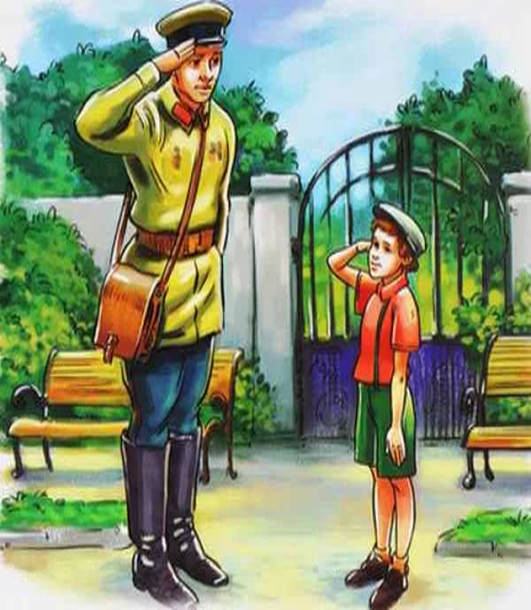 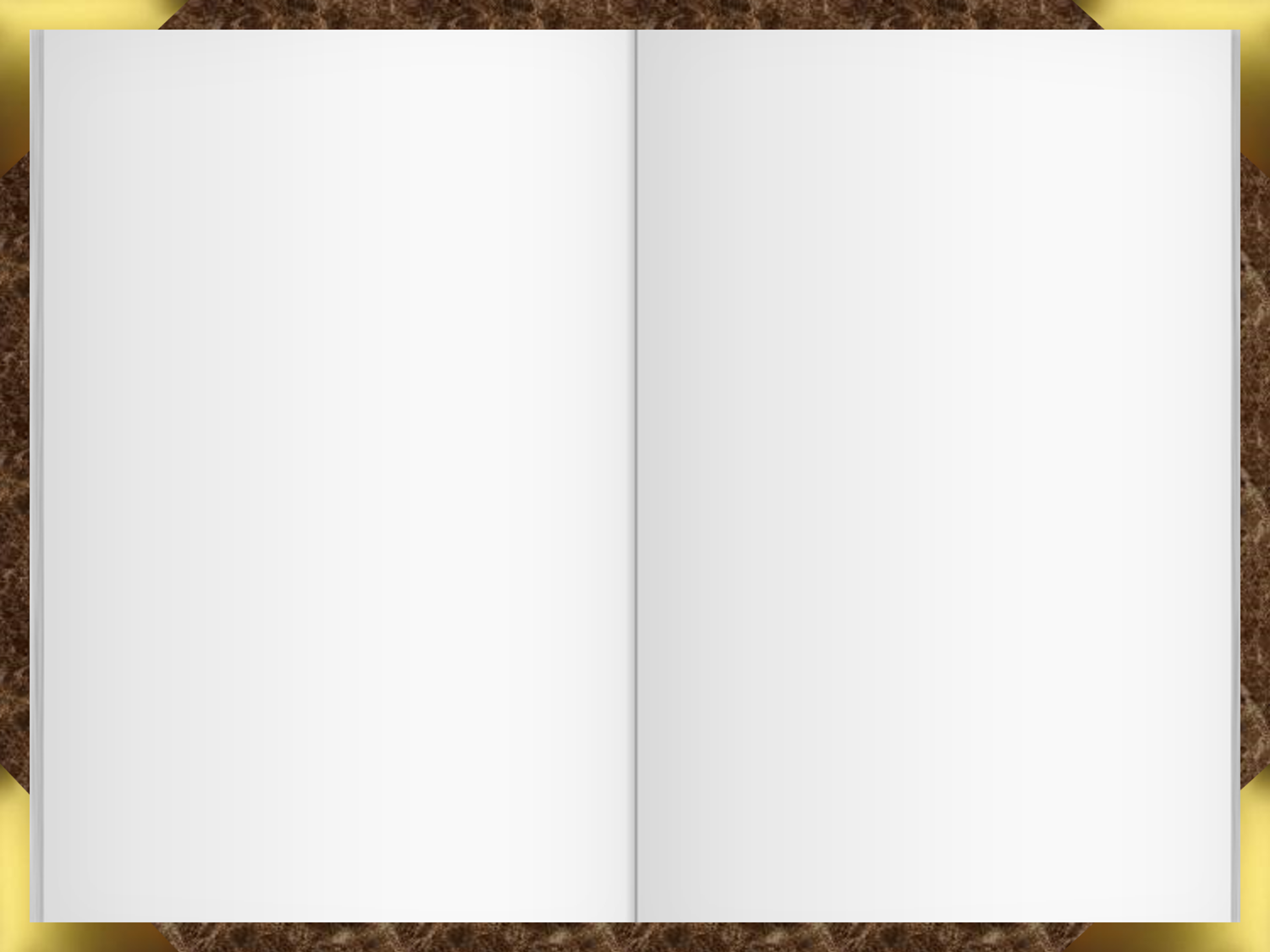 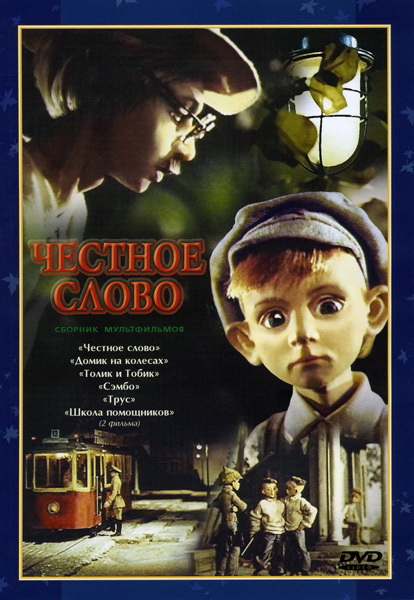 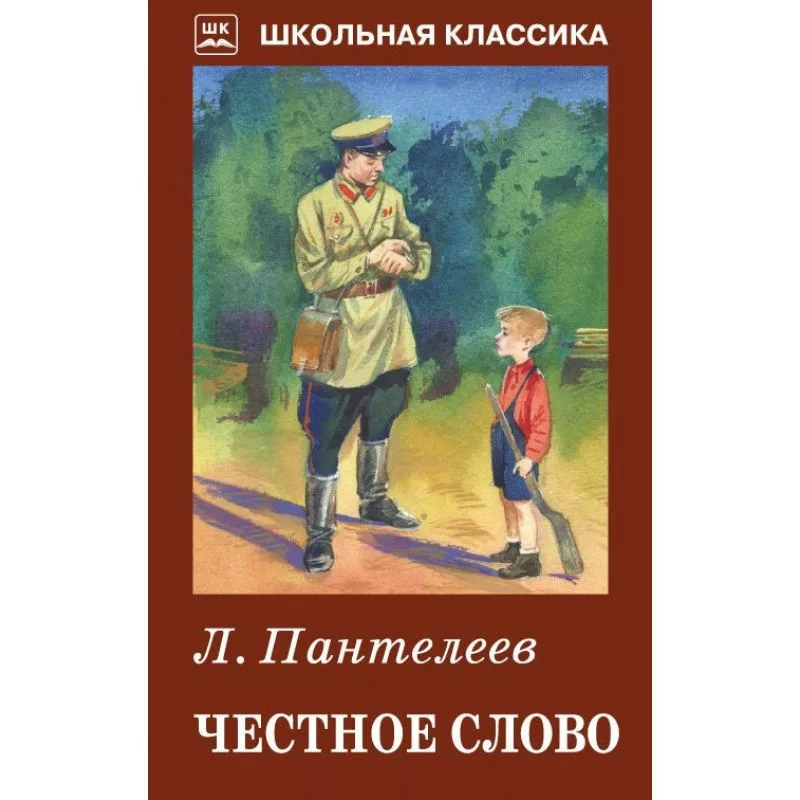